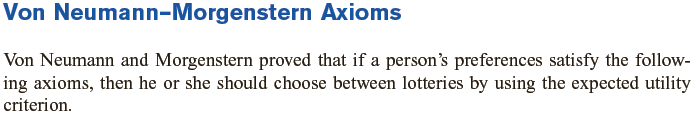 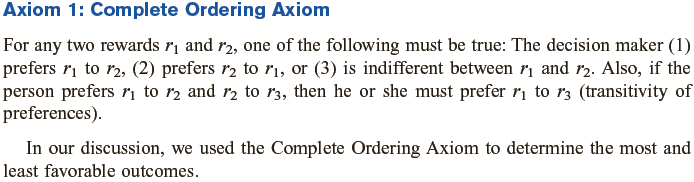 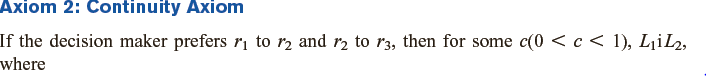 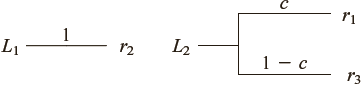 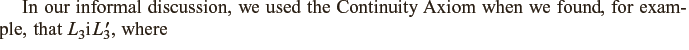 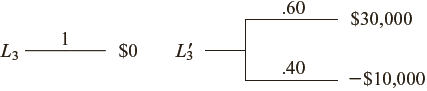 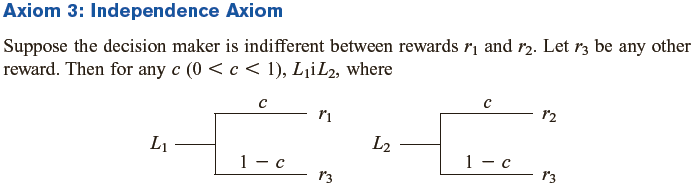 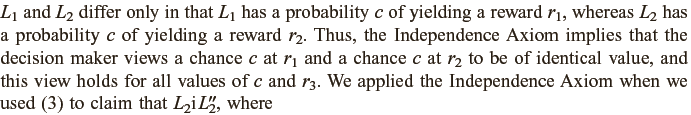 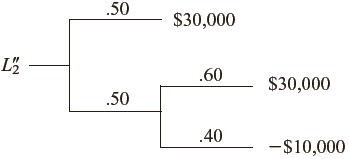 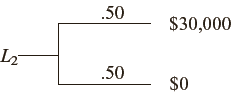 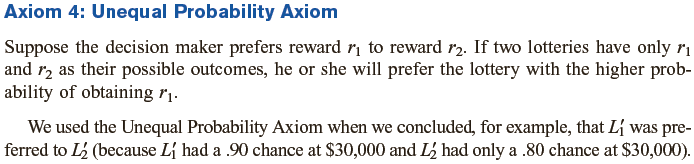 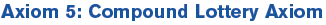 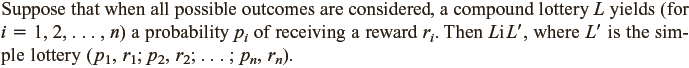 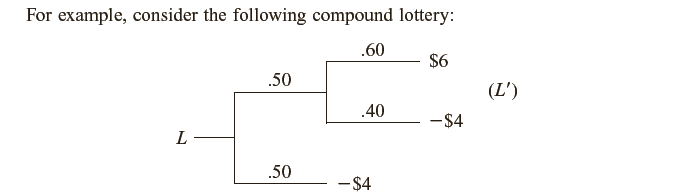 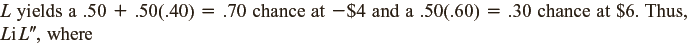 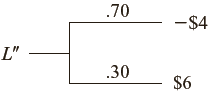 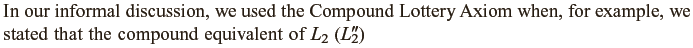 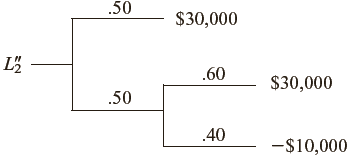 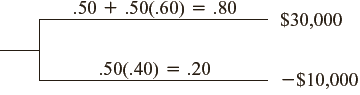 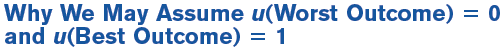 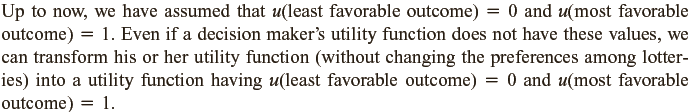 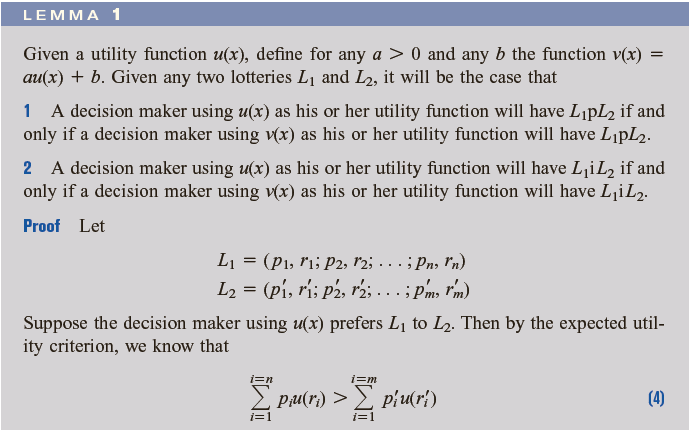 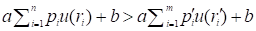 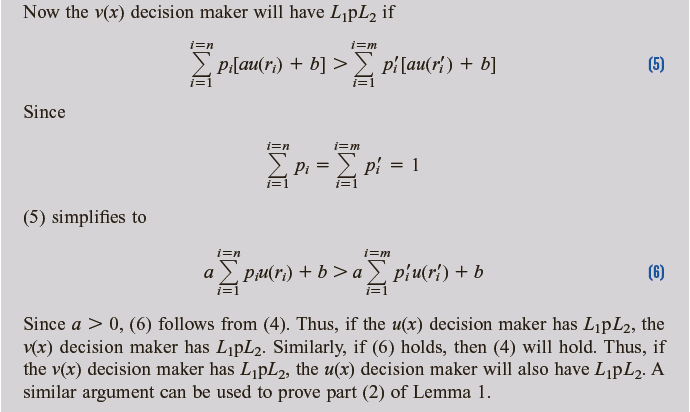 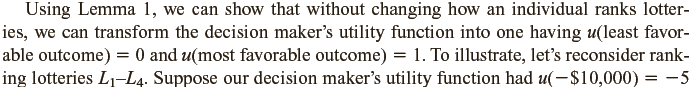 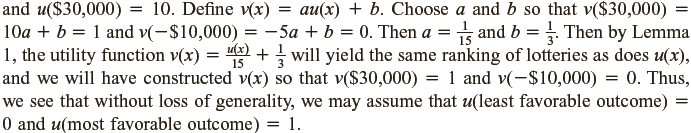 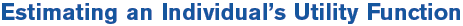 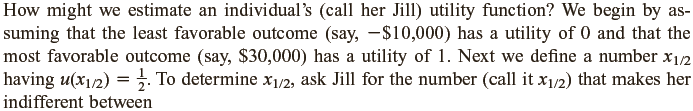 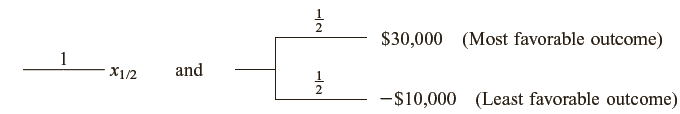 -3400
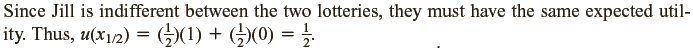 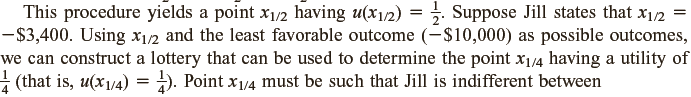 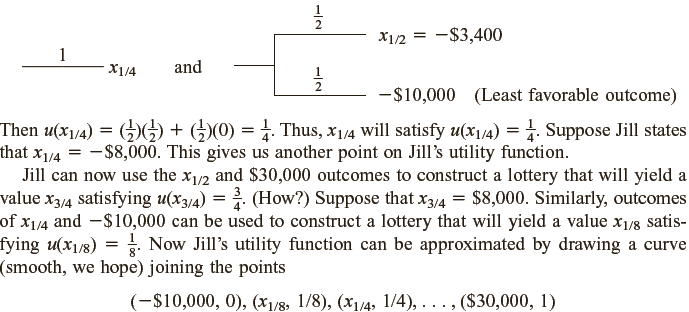 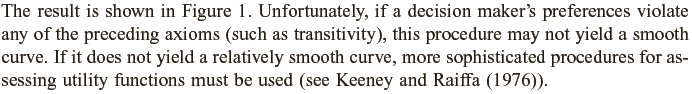 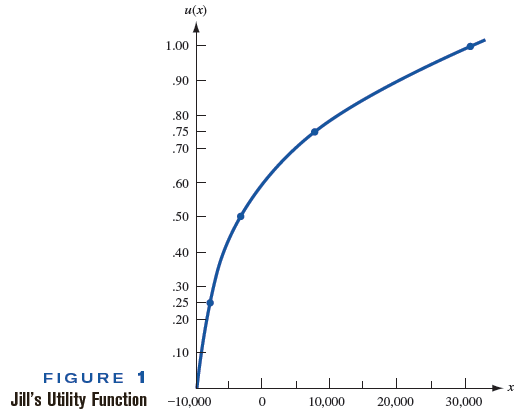 EV(L)
CE(L)
RP(L)=EV(L)-CE(L)>0
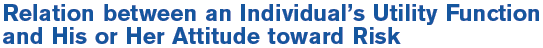 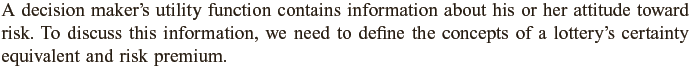 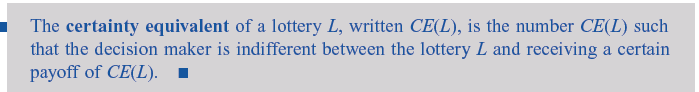 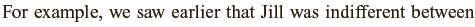 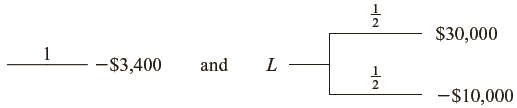 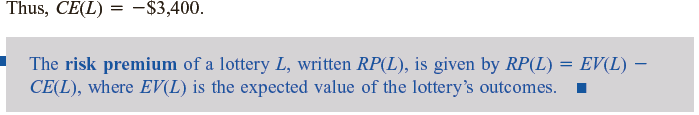 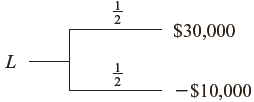 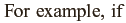 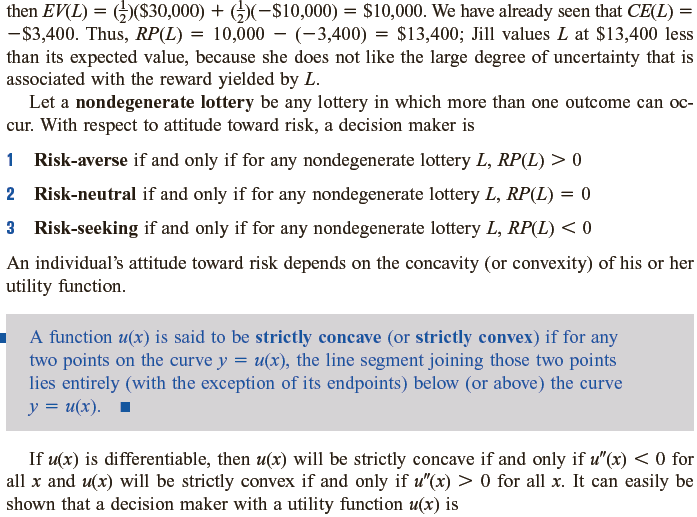 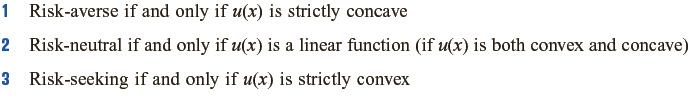 Convex Function
Linear Function
Concave Function
From the above figures it can seen that:
u(x) is a concave if 
                                                                                                             
       this means that if you draw a line parallel with y axiom this line first will cut the curve
       of u(x) and then the cord between                 and                   .   
2.    u(x) is a convex if 
                                                                                                             
       this means that if you draw a line parallel with y axiom this line first will cut the cord
        between                and                  then the curve of u(x) .   
3.     u(x) is a linear function if
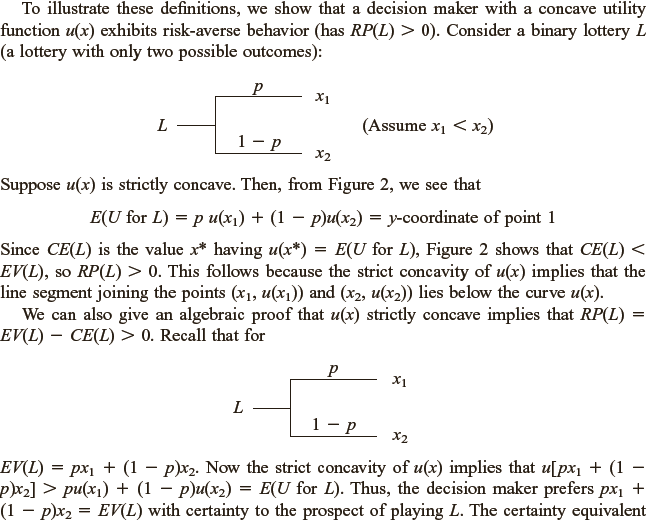 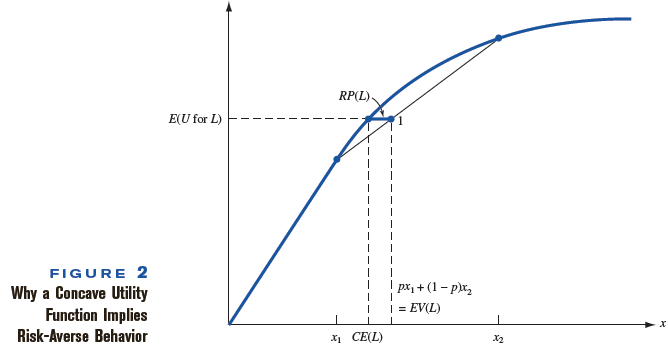 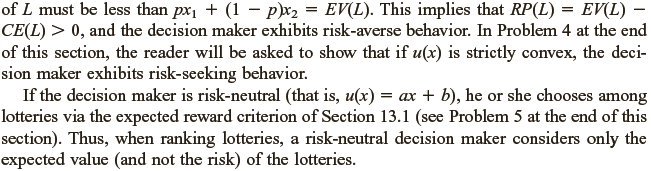 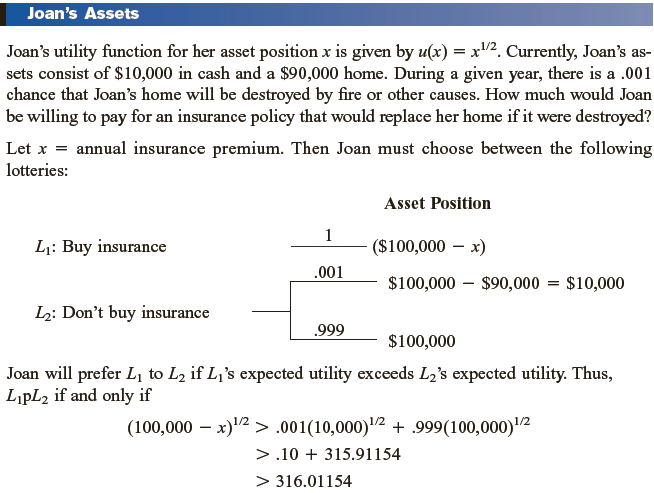 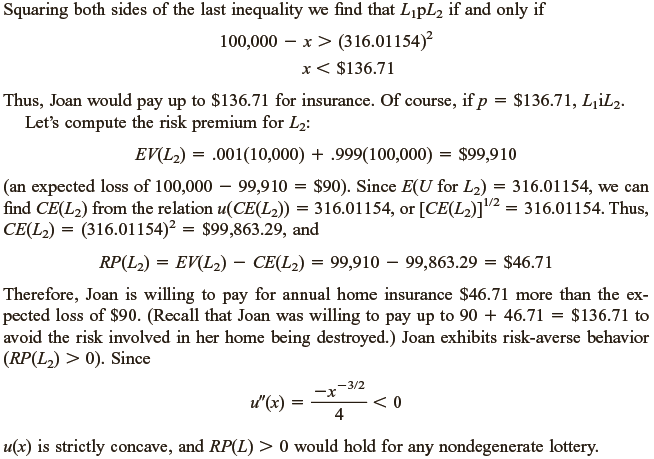 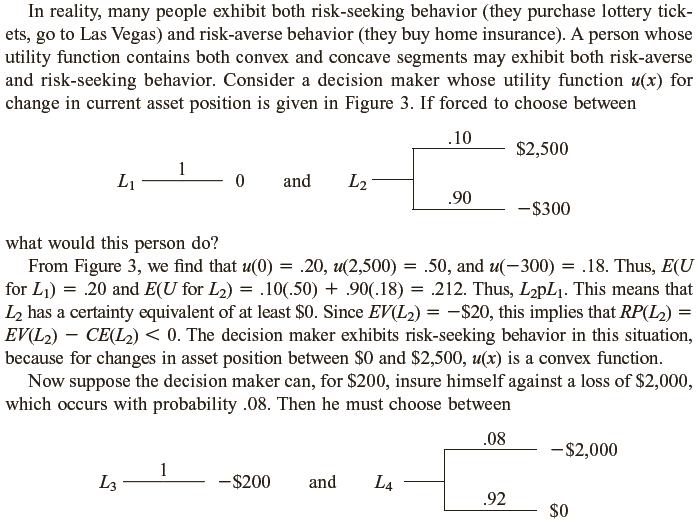 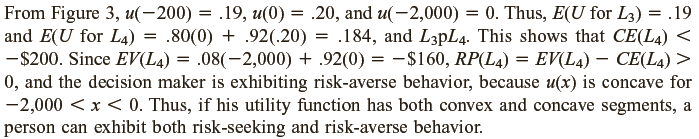 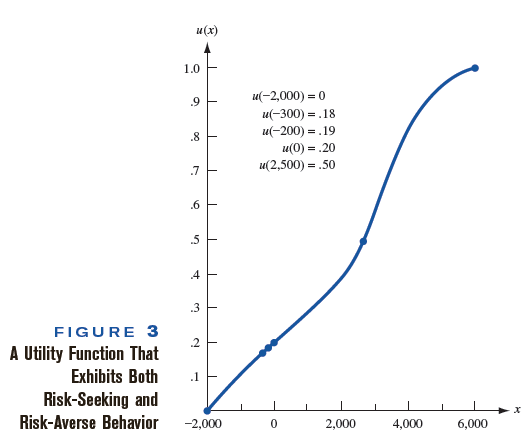